地球内部物理学 第10回Physics of the Earth’s Interior
北海道大学理学院 Hokkaido Univ.
地球惑星ダイナミクス講座 Earth and Planetary Dynamics
日置 幸介 Kosuke Heki
へ  き   こうすけ
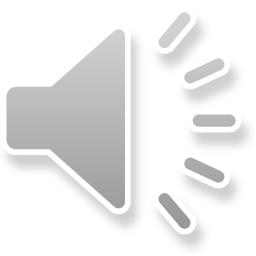 地球内部物理学　
　　　　　　　　(宇宙測地学研究室　日置)

1. 質点としての地球の力学  Earth as a point mass
　　公転・ケプラー運動  Orbital motion

2. 剛体としての地球の力学 Earth as a rigid body
　　地球の慣性モーメントと自転 MOI and rotation

3. 極運動と自転速度変動 Polar motion and DLOD
　　チャンドラー運動、地球ー月の力学進化
			Chandler Wobble, Earth-Moon system
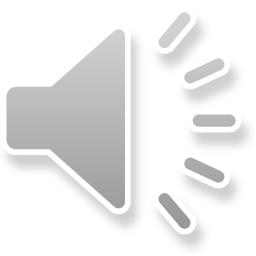 4. 流体としての地球  Earth as a fluid
　　地球の形、地球楕円体、ジオイド
		Shape, ellipsoid, Geoid

5. 弾性体としての地球 Earth as an elastic body
　　地球潮汐、分潮、ラブ数
		Earth tide, tidal components, Love number

6. 地球の重力とその変動   Earth’s gravity
　　重力異常、アイソスタシー
		Gravity anomaly, isostasy
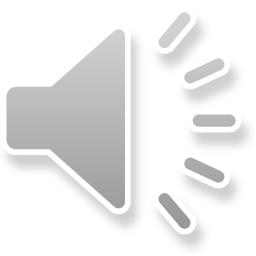 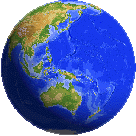 7. 現実的な地球・地球熱学  Realistic earth
　　粘弾性、マントル対流、プレート運動
		viscoelasticity, mantle convection, plate motion

8. 固体地球の中の波動と振動  
						Wave and oscillation
　　地震、地球自由振動 
		Earthquake, Free oscillation

9. 固体地球の電磁気学  Electromagnetics
　　地球磁場	Geomagnetism
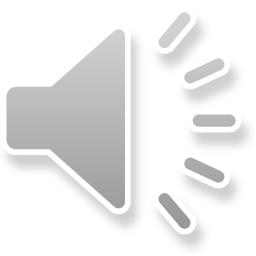 なぜ地震が起こるのか？Why do earthquakes occur?地球の熱とダイナミクス Heat inside the earth and geodynamics
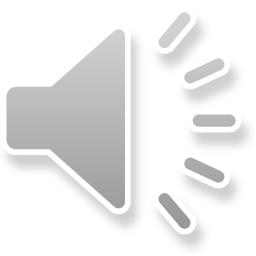 Q.なぜ・・・？ Why?
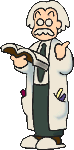 A.・・・だから
	Because …
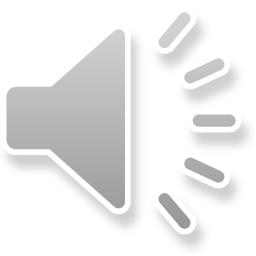 Q.地震はなぜ起こるか？Why do earthquakes occur?
A.断層がずれるから
Because faults rupture
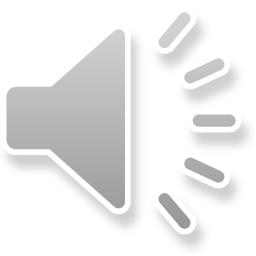 濃尾地震 (1891) と根尾谷断層
Nobi Eq. and the Neodani Fault
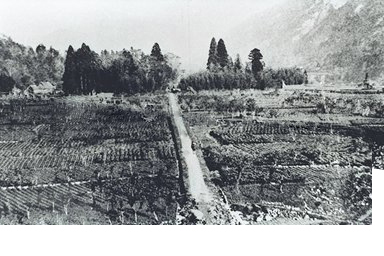 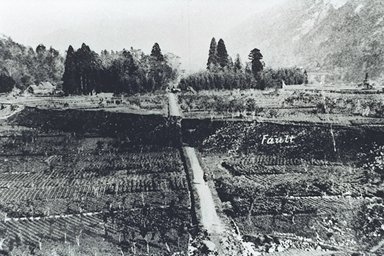 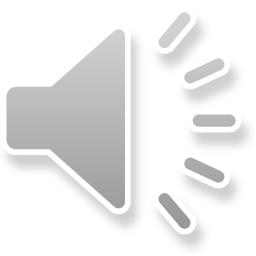 Q.断層はなぜずれるか？Why do faults rupture?
A.大地に力（応力）がかかるから
Because the stress accumulates in the rock
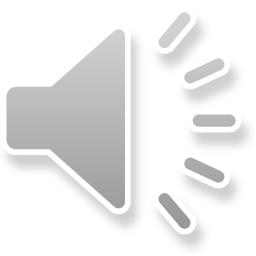 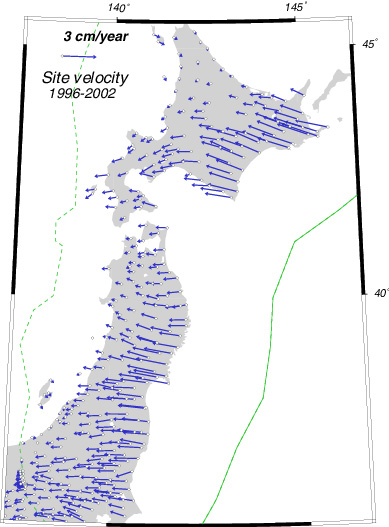 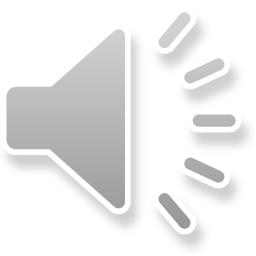 Q.大地になぜ応力がかかるか？Why does the stress build up?
A.沈み込むプレートが海溝で押すから
Because the subducting plate pushes the arc
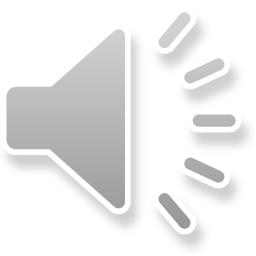 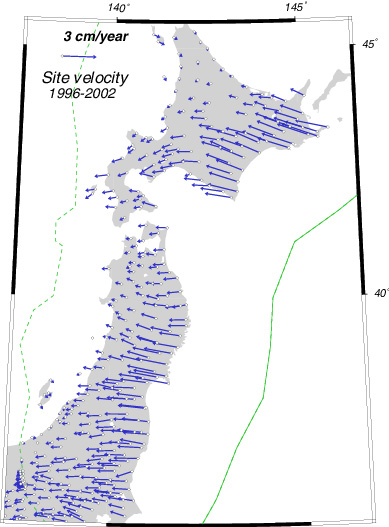 日本海溝 
Japan Trench
太平洋プレート
Pacific Plate
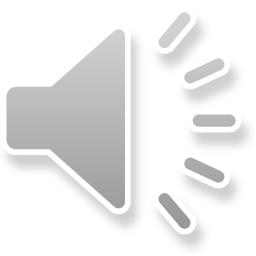 世界のプレート運動 (UNAVCO webpage)
Movement of the tectonic plates
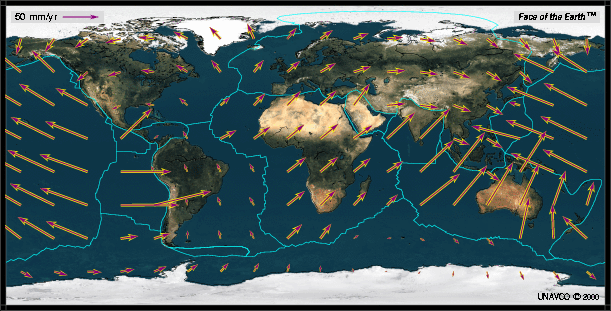 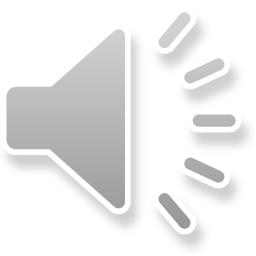 Q.なぜプレートは動くか？Why do plates move?
A.マントルが対流するから
Because the mantle convects
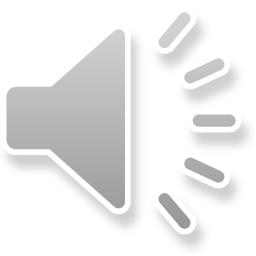 冷たい、重い、Cold and dense
地震波速度速い Large V
　＝　下降流  Downward flow
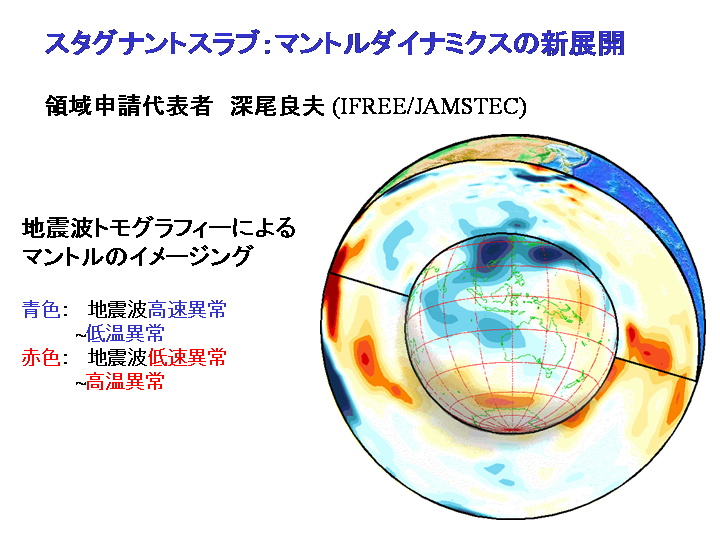 熱い、軽い、Hot and light
地震波速度遅い Small V
　＝　上昇流 Upward flow
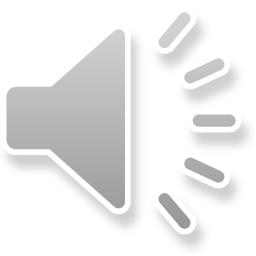 Q.なぜマントルは対流するか？Why does the mantle convect?
A.地球の中が熱く外が冷たいから
Because its hot inside and cold outside
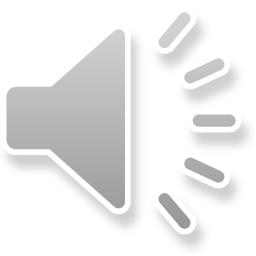 温度 Temperature　K
1000
2000
3000
4000
5000
Plate
500
1000
2000
Mantle
Core
3000
深さ　km
レーリー数が十分大きい（対流が起きるための条件）
Rayleigh number is large enough (condition for thermal convection)
等温核と熱境界層ができる 
Isothermal core and thermal boundary layer
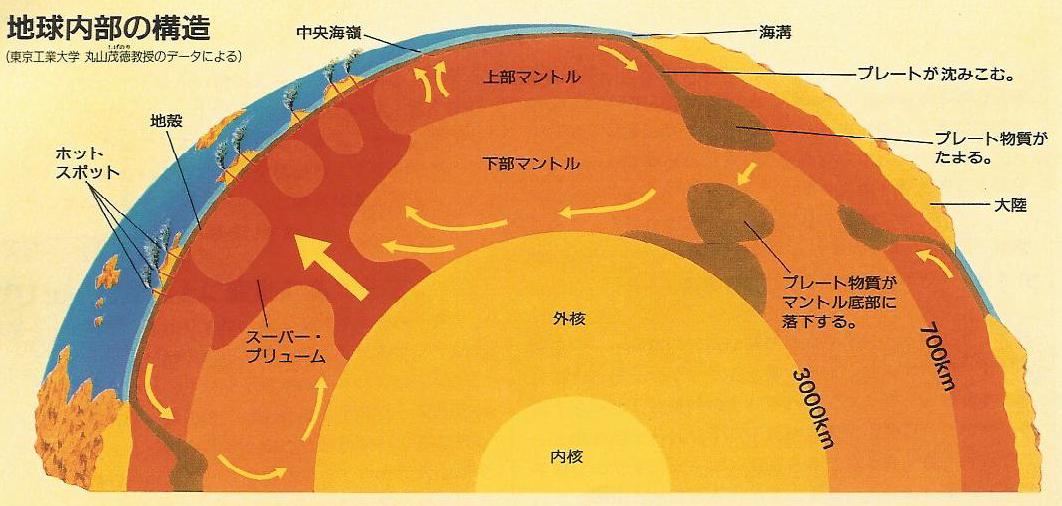 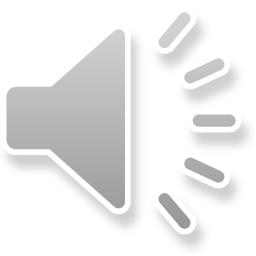 レーリー数：熱対流の指標Rayleigh number: A measure for thermal convection
温度差
重力
熱膨張率
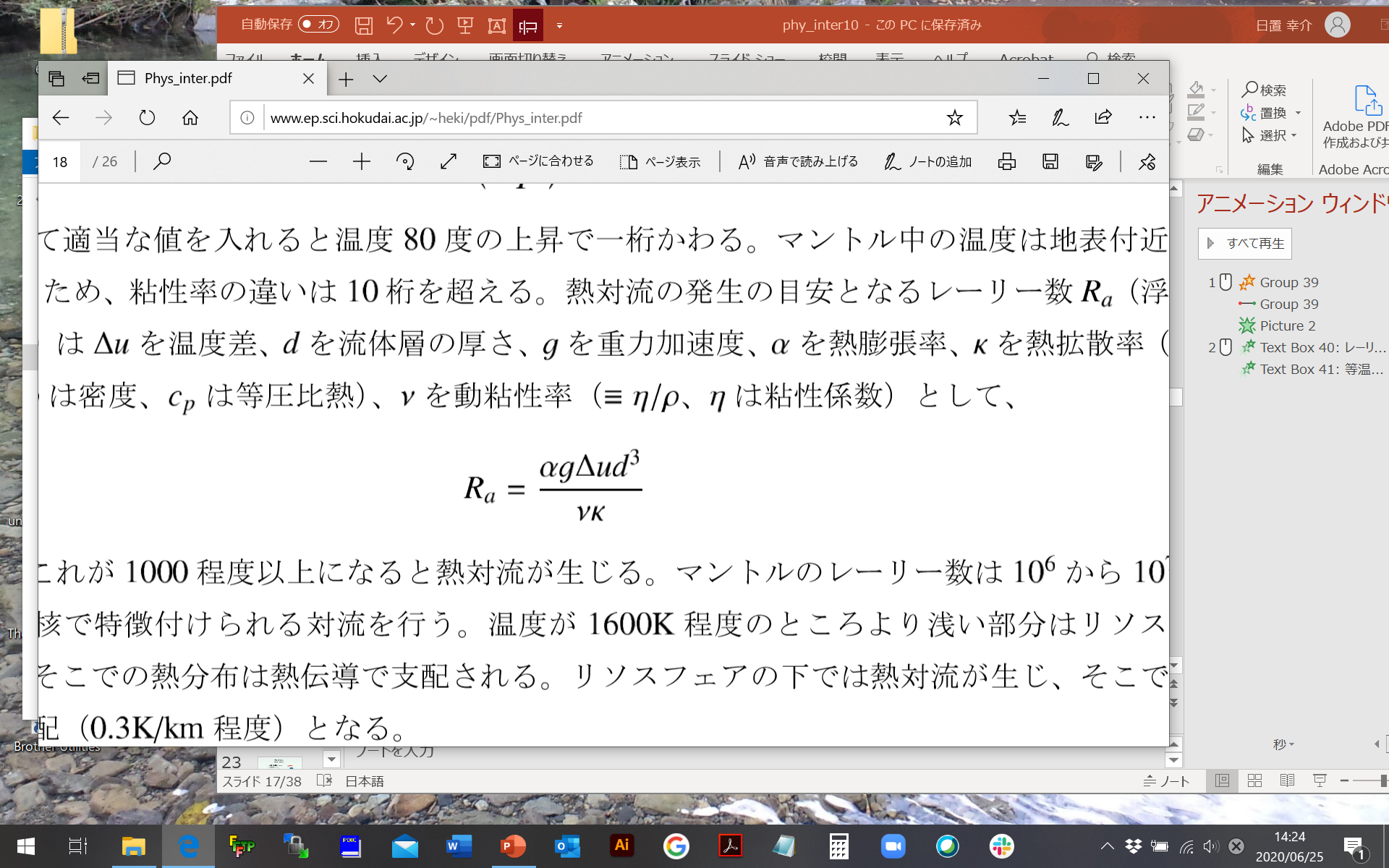 空間の大きさ
熱拡散率
動粘性率
Ra 1000程度以上で熱対流
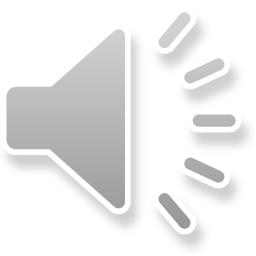 食べ物で言うと
Food
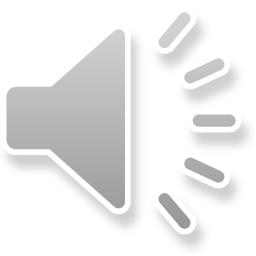 ラーメンの温度を保つ工夫
１．とろみをつける（粘性係数を上げる）
レーリー数を下げて熱対流を抑える
２．ラードの膜をつくる
熱境界層として等温核（スープ）を保温
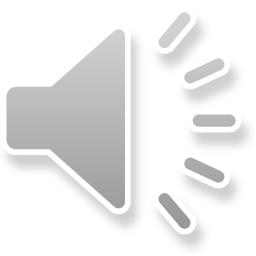 もうひとつの札幌名物：スープカレー
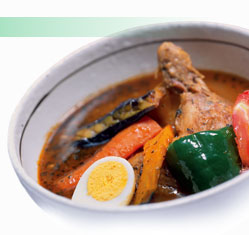 特徴１：スープのようにさらさら
特徴２：辛い
特徴３：すぐ冷める
（何故かわかりますか？）
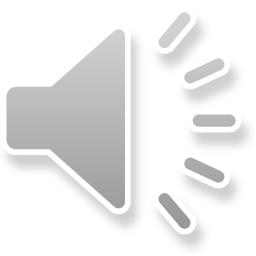 High viscosity
Small Rayleigh number
粥　Porridge
湯　Soup
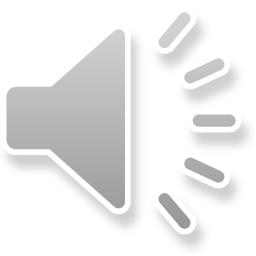 Q.なぜ地球の中は熱いか？Why is it hot?
A.生まれつき熱い
Born hot
A.原子力で　　	保温される
Secondary heat by radioactivity
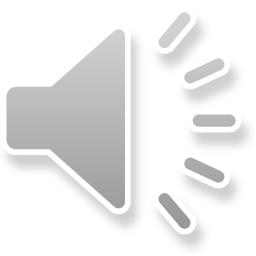 中間まとめ　interim summary
地震（地震動）Shaking
固い地球？
Hard?
断層ずれ Faulting
地殻応力（ひずみ）Crustal stress
原因
cause
プレート相対運動 Plate motion
柔らかい地球？ Soft?
熱対流 Thermal convection
地球深部の熱 Heat within the Earth
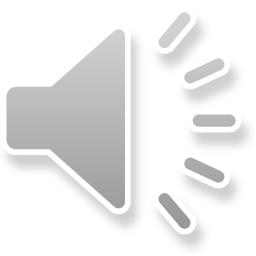 硬くて柔らかい球 （粘弾性）Hard and soft at the same time (viscoelastic)
固体（弾性体）Solid (elastic)
流体（粘性流体）Fluid (viscous)
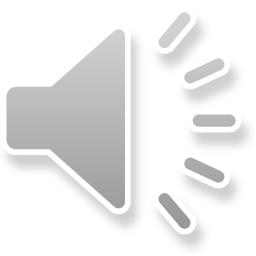 マックスウェル物質
Maxwell substance
粘性
viscous
弾性
elastic
η
k
ばね
Spring
ダッシュポット
Dashpot
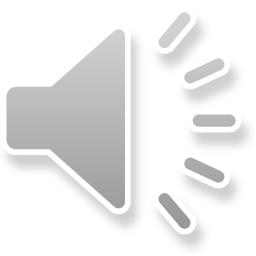 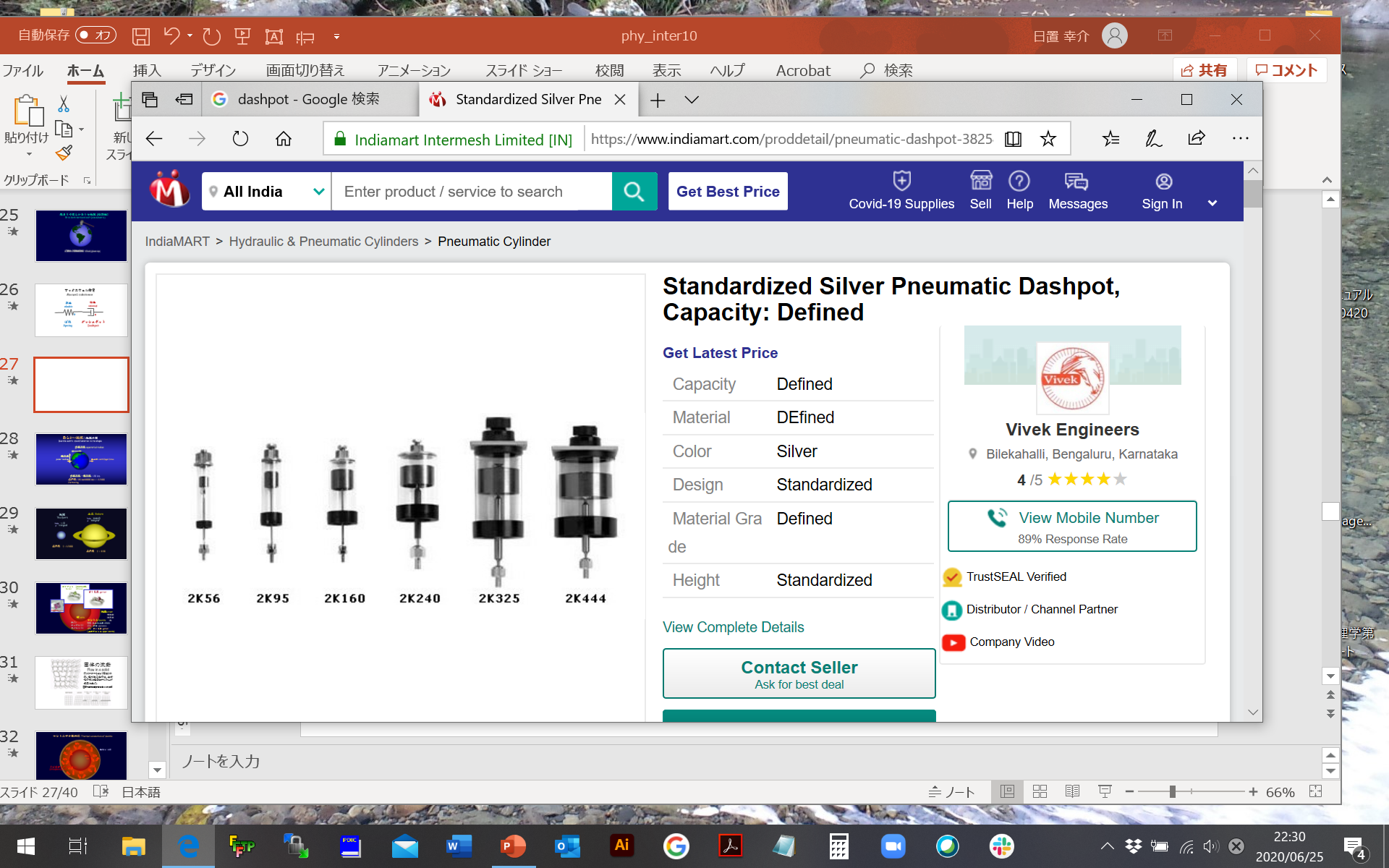 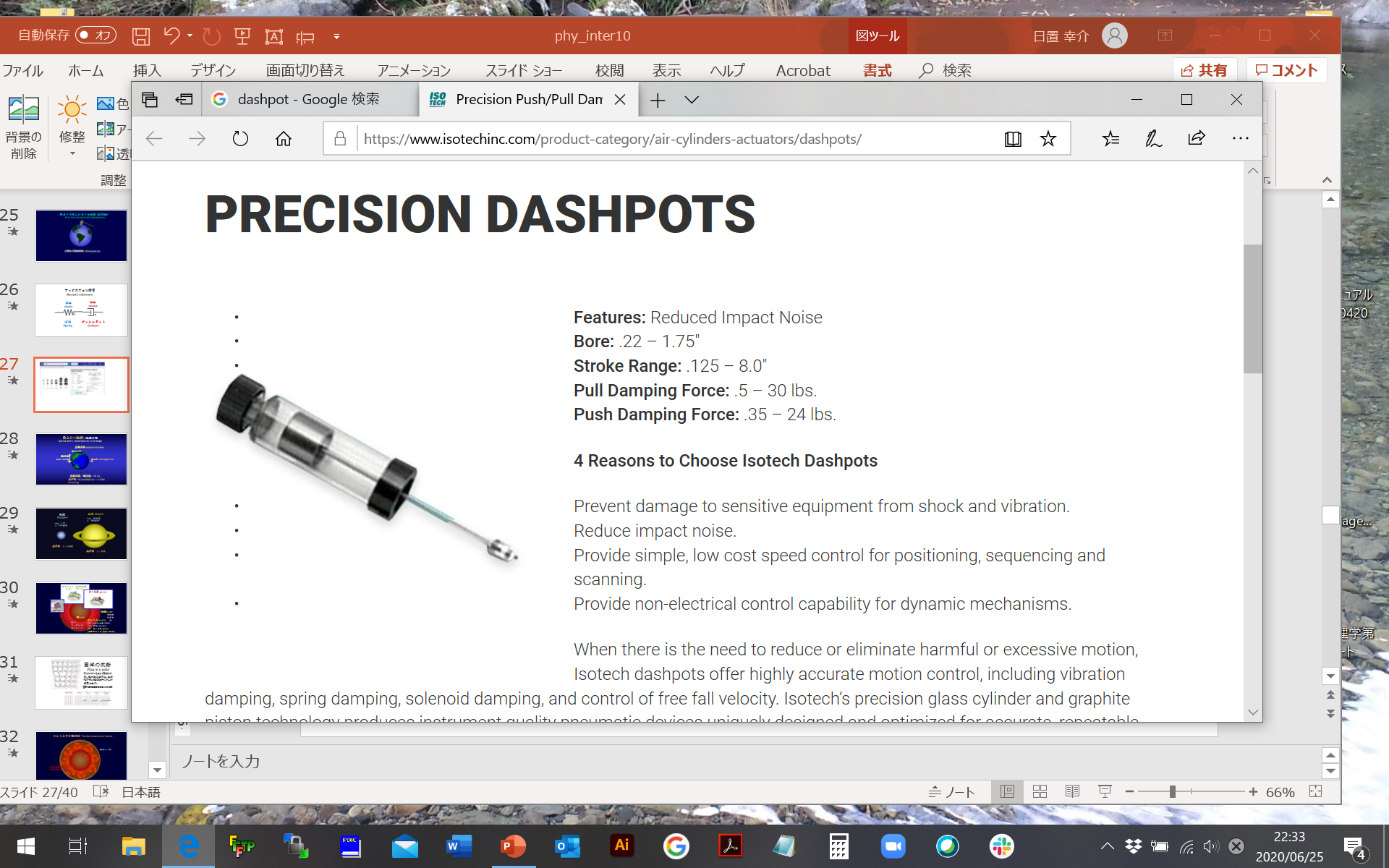 ダッシュポットは車の部品
Dashpots for sale
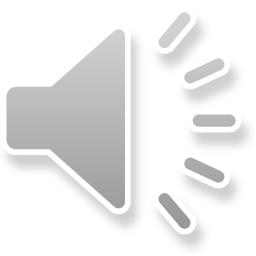 マックスウェル物質：弾性
Maxwell substance
弾性
elastic
s0
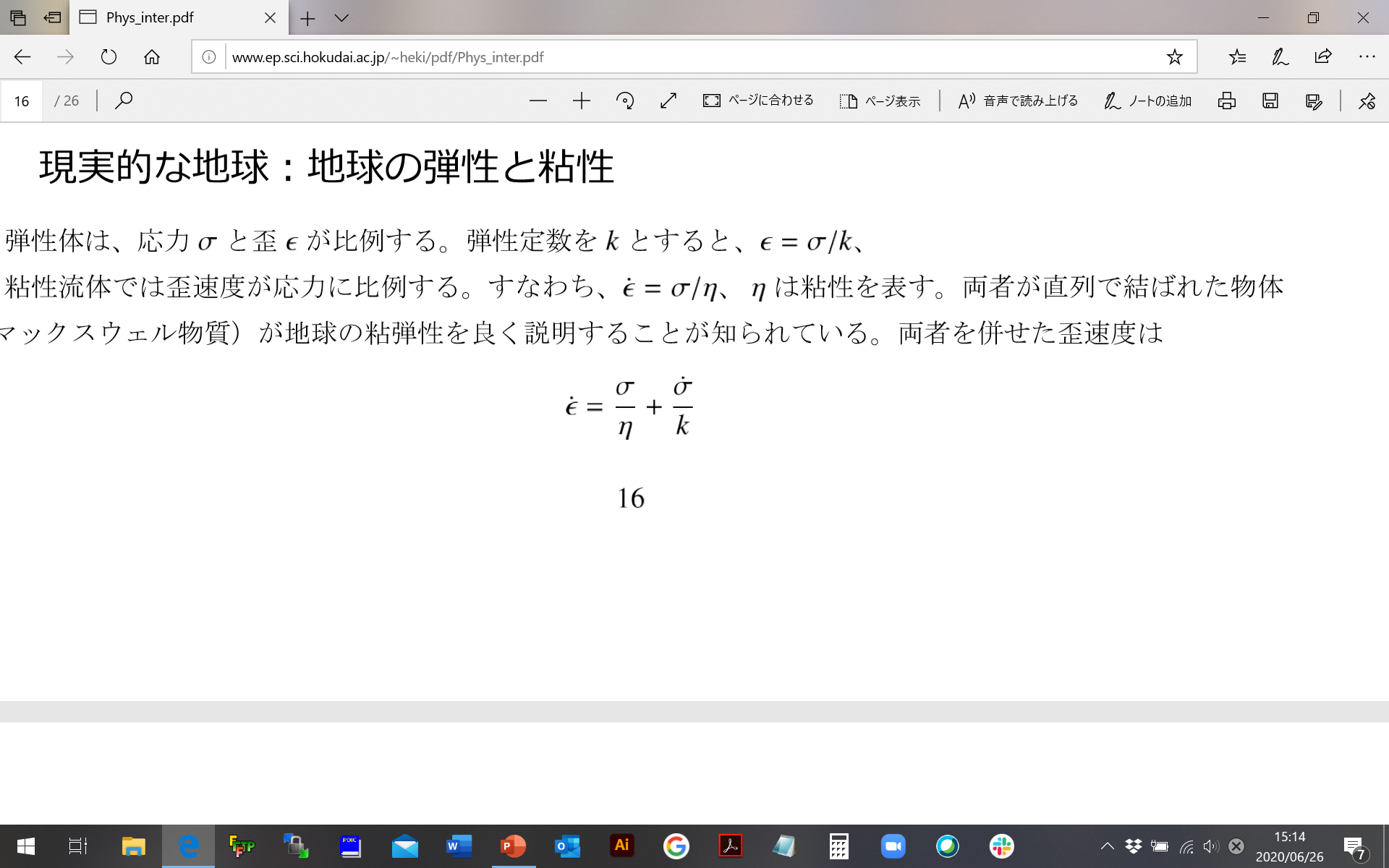 k

ばね
Spring
s
s0/k
歪
応力
t
t
0
0
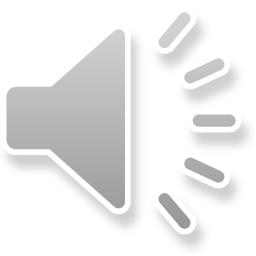 マックスウェル物質：粘性
Maxwell substance
時間微分
粘性
viscous
s0
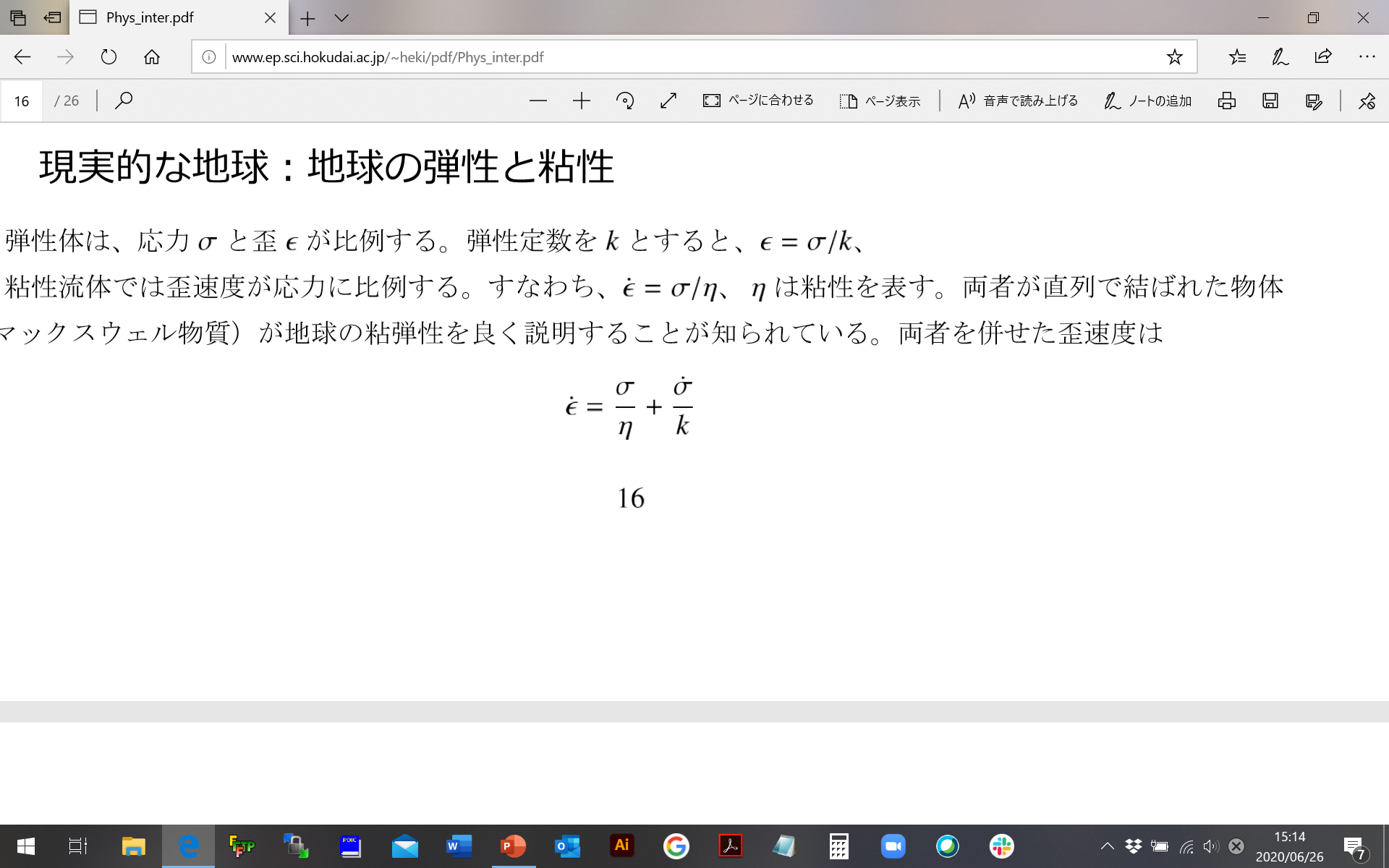 η
傾きs0/η

ダッシュポット
Dashpot
s
歪速度
応力
t
t
0
0
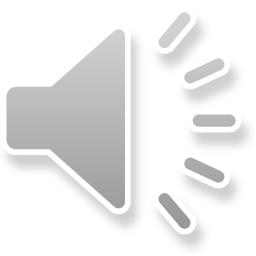 マックスウェル物質
Maxwell substance
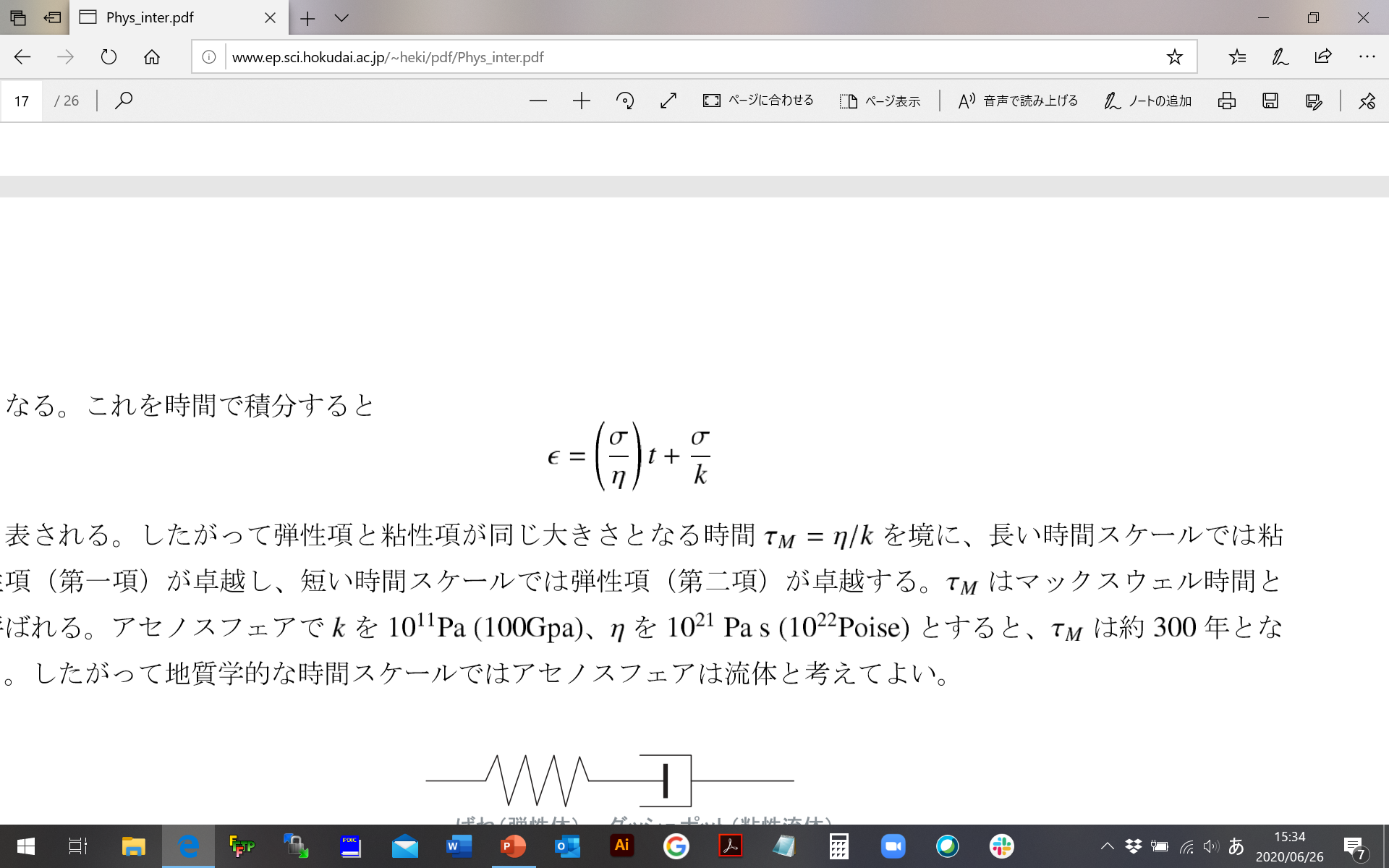 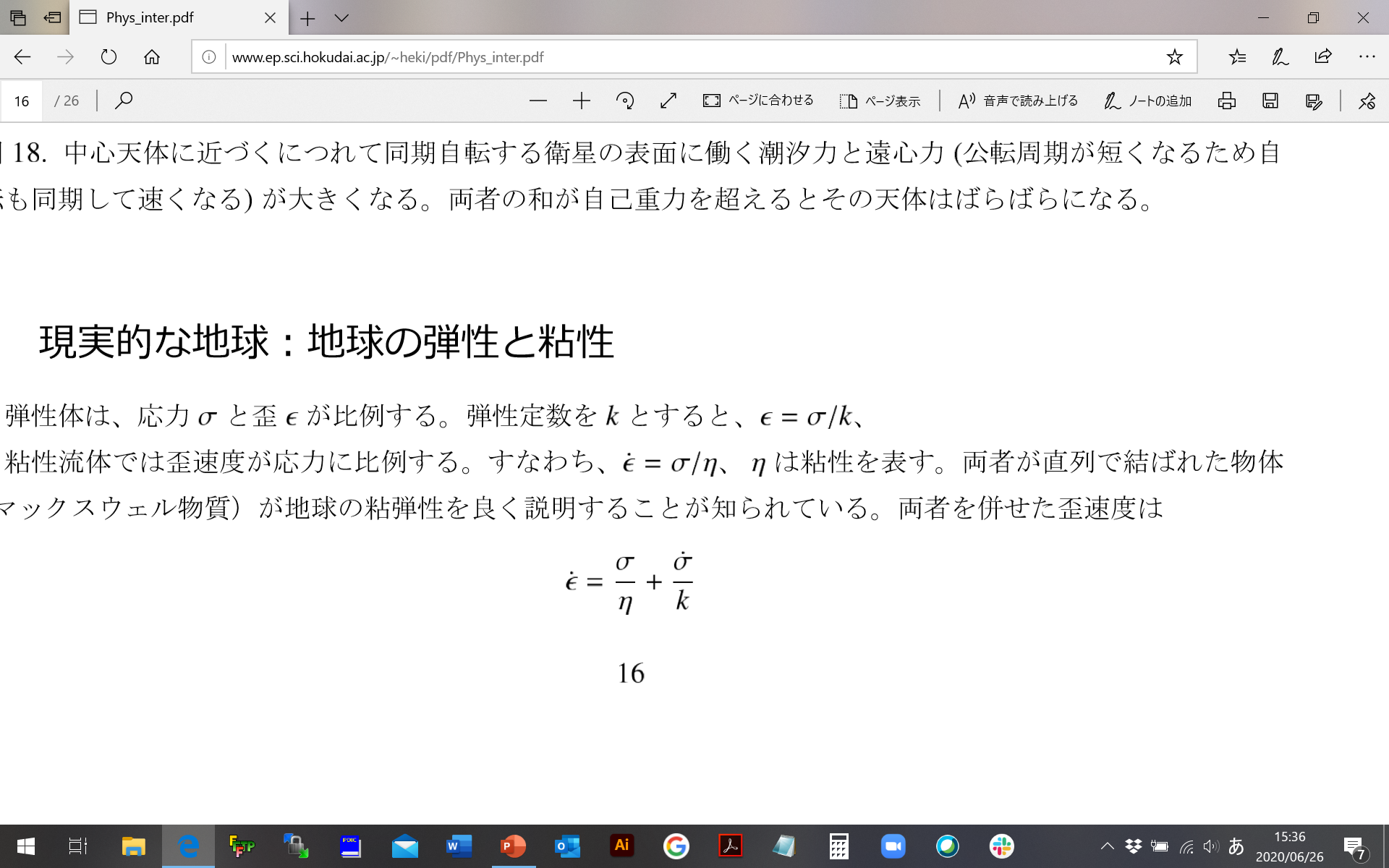 粘性
viscous
弾性
elastic
η
k
ばね
Spring
ダッシュポット
Dashpot
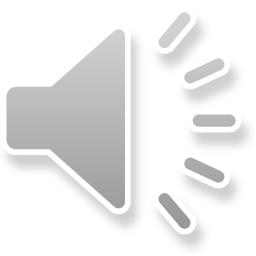 マックスウェル物質の応力と歪: 短い時間スケール
Stress and strain of a Maxwell substance: Short timescale
s0
弾性が卓越
Elasticity prevails
傾きs0/η

s
s0/k
t
t
0
0
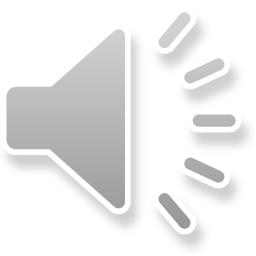 マックスウェル物質の応力と歪: 長い時間スケール
Stress and strain of a Maxwell substance: Long timescale
s0
粘性が卓越
Viscosity prevails
傾きs0/η

s
s0/k
t
100 years
10 years
t
0
0
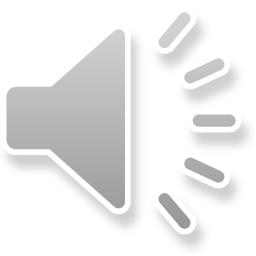 硬くて柔らかい球 （粘弾性）Hard and soft at the same time (viscoelastic)
流体（粘性流体）Fluid (viscous)
固体（弾性体）Solid (elastic)
短い時間スケールと長い時間スケールの境界は何年くらい？
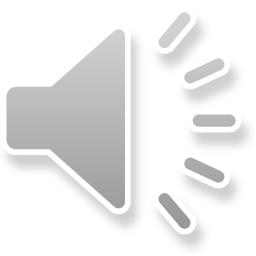 マックスウェル時間: 粘性と弾性が同程度
 Maxwell time: elasticity and viscosity are comparable
粘性
viscous
弾性
elastic
η
k
傾きs0/η
s0/k

弾性が卓越
粘性が卓越
tm
s0/k = tms0/η
tm= η/k
t
0
数年から数十年 (tens of) years
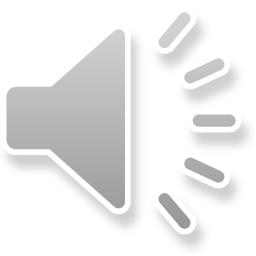 柔らかい地球：地球は流体としての形を持つ
Ductile earth : manifestation in its shape
赤道半径 equatorial radius
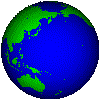 極半径
polar radius
遠心力 centrifugal force
赤道半径 - 極半径 ~ 20 km
扁平率~ 20 km/6000 km = ~ 1/300
flattening
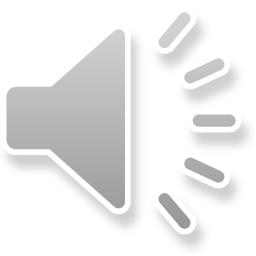 土星 Saturn
地球
The Earth
2p/w　: 0.444 日
r　: 0.69 g/cm3
2p/w　: 1 日
r　: 5.52 g/cm3
扁平率　f ~ 1/300
扁平率　f ~ 1/10
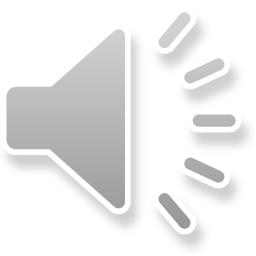 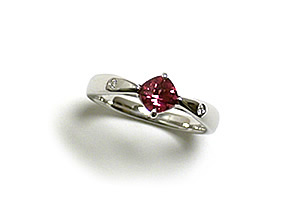 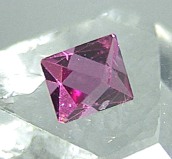 ざくろ石 garnet
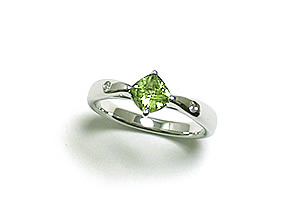 ペリドット　(かんらん石)
Peridot         (Olivine)
スピネル spinel
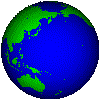 地殻 crust
玄武岩
花崗岩
　他
核 core
マントル mantle
鉄 Fe
ニッケル Ni
コバルト Co
59%  かんらん石 olivine
29%　輝石 pyroxene
12%　ざくろ石 garnet
(上部マントル upper mantle)
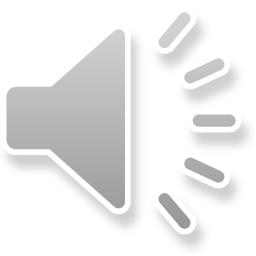 物質の成層構造
Material layering
物性の成層構造
Physical property layering
岩石圏 lithosphere
地殻 crust
粘性高い
（温度低い）
岩流圏 
athenosphere
マントル mantle
5-30 km
粘性低い
（温度高い）
~100 km
外核 outer core
核 core
内核 inner core
リソスフェアとプレートは同じ
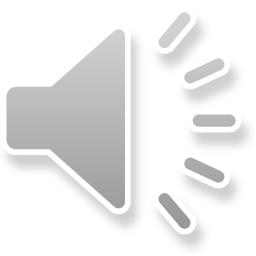 固体の流動
Flow in a solid
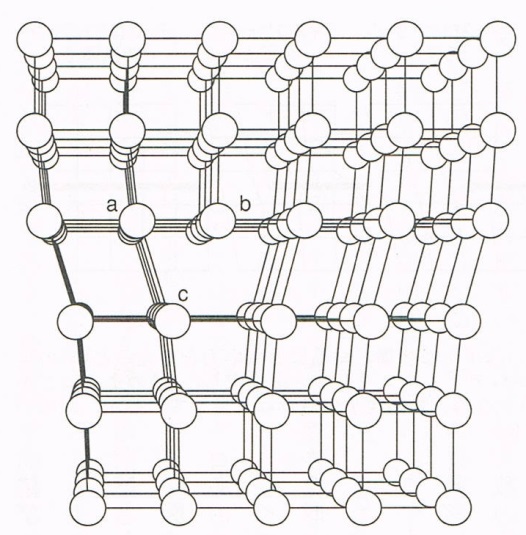 ディスロケーション（転位）の例。塩の結晶粒子は、立方格子状に塩素とナトリウムが交互に並ぶ。
Dislocation migrates in a crystal
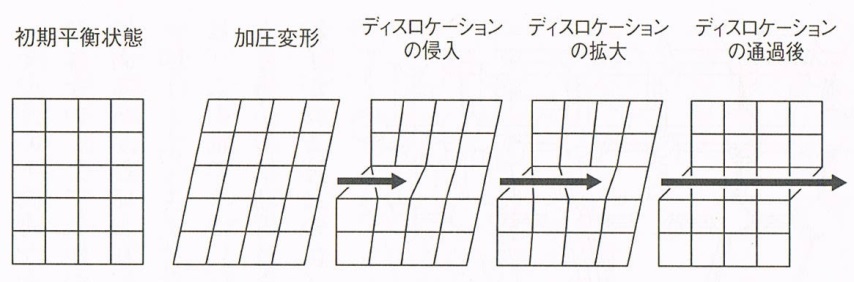 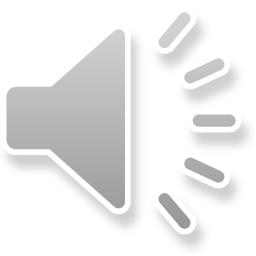 マントル中の熱対流 Thermal convection of mantle
冷たい  cold
熱い
hot
リソスフェア (プレート)
Lithosphere (plate)
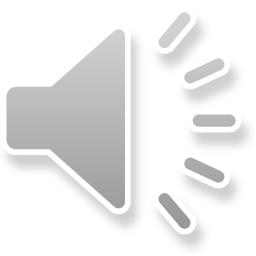 プレートテクトニクス Plate tectonics
(発散境界 divergent boundary)
リソスフェア
（プレート）
lithosphere
大陸移動
Continental drift
海洋底拡大
Ocean floor spreading
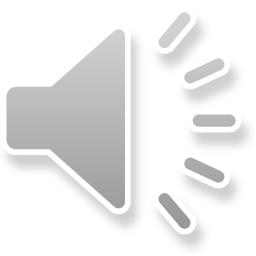 大陸移動（最大で年10cmくらい）
Continental drift (up to ~10 cm/year)
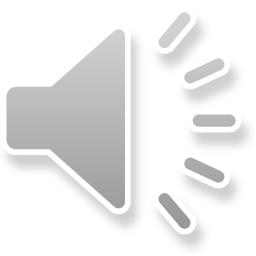 プレートテクトニクス Plate tectonics
(収束境界 convergent boundary)
リソスフェアの沈み込み 
subduction of lithosphere
リソスフェア
（プレート）
lithosphere
弧状列島
Island arc
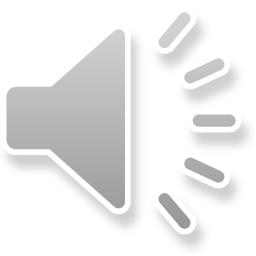 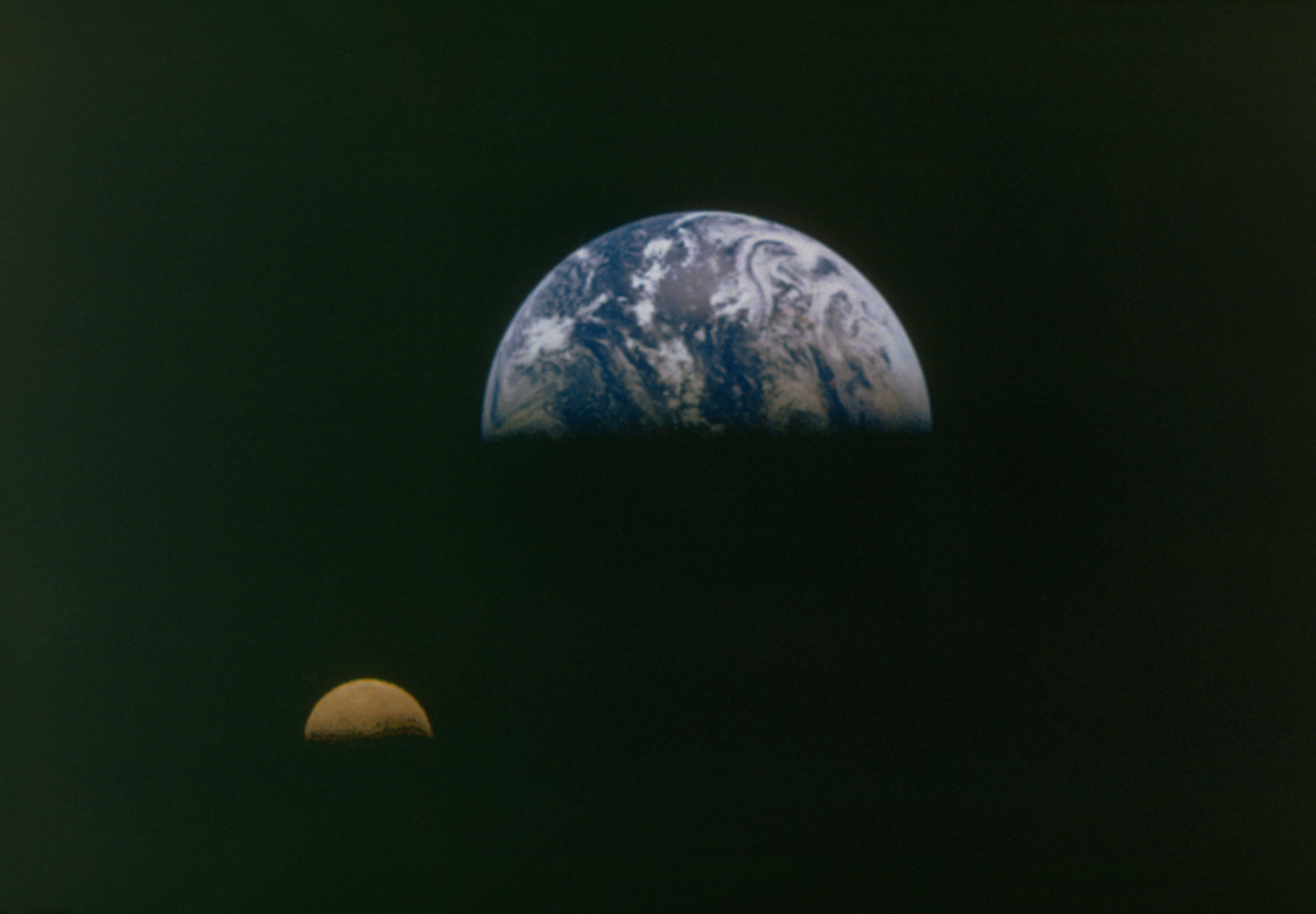 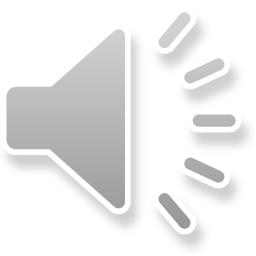 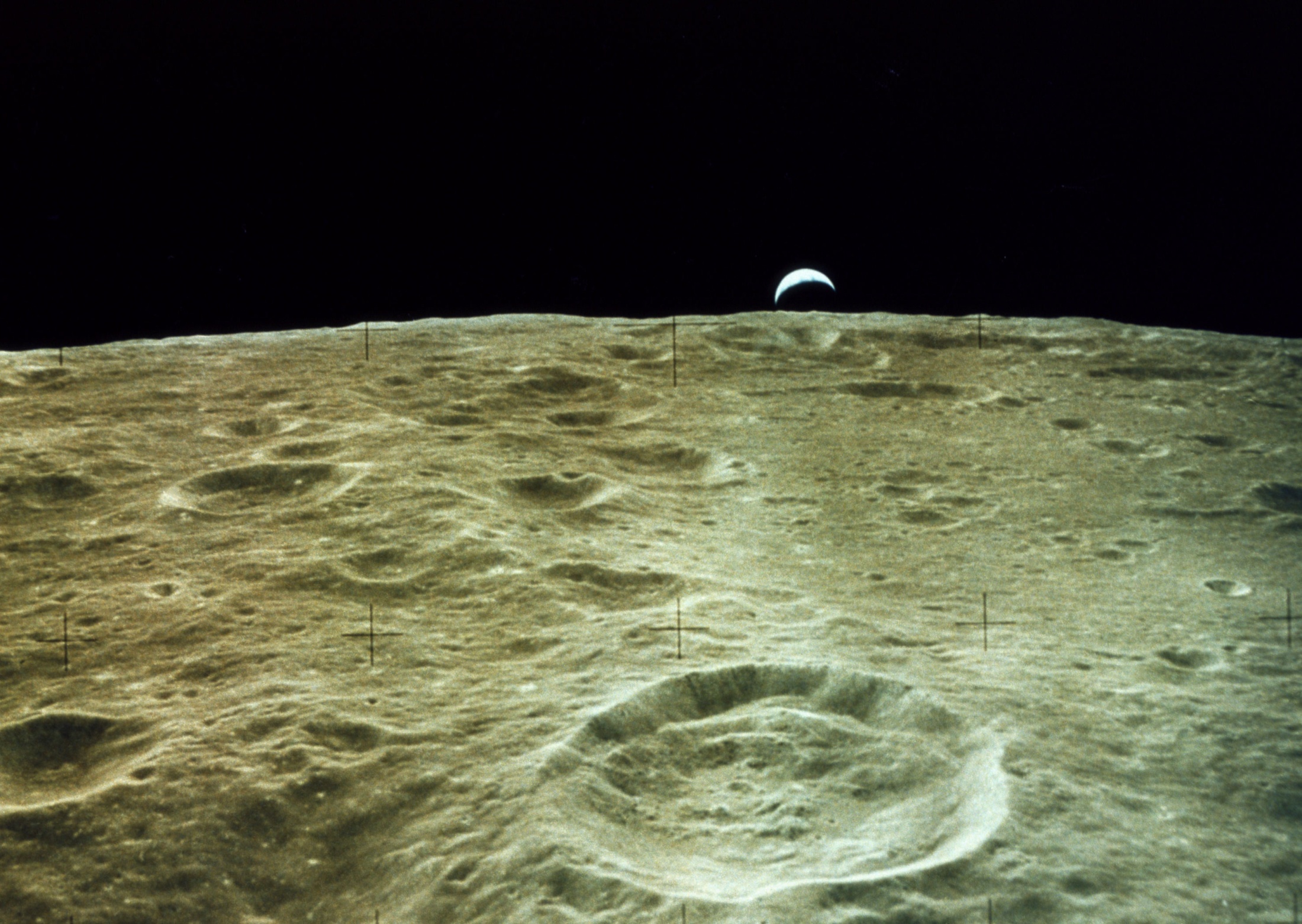 月は冷たい
The Moon is cold
今は…
now…
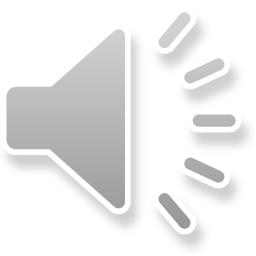 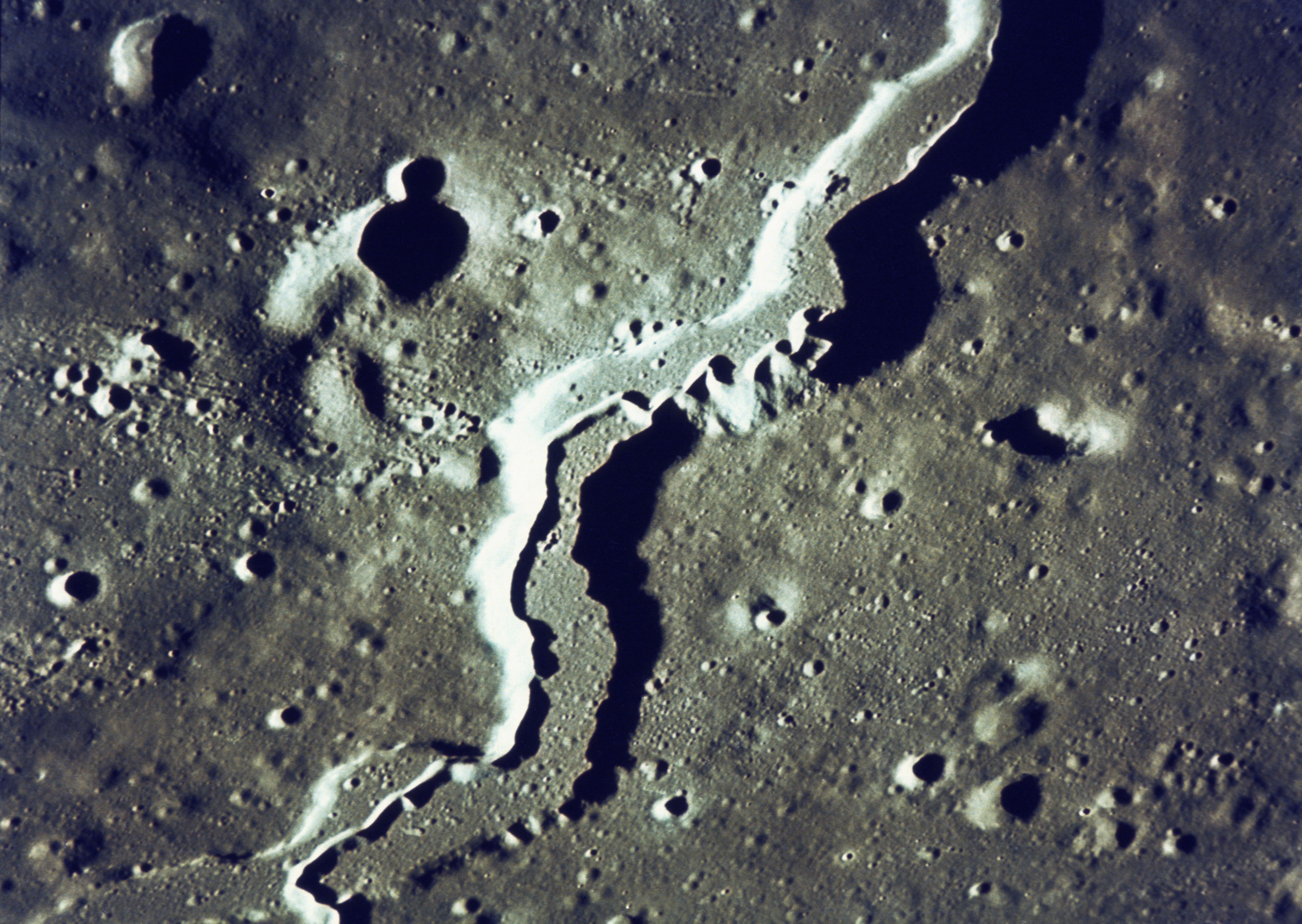 月の sinuous rille 
(溶岩流のあと formed by lava flow)
昔は…
Once upon a time…
月は熱かった
The Moon was hot
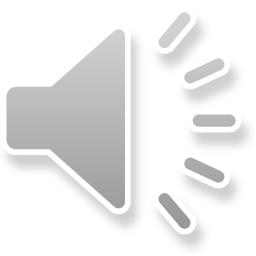